Opseg i površina pravokutnika i kvadrata (1)
OŠ „ Ljudevit  Gaj” Krapina
6. razred
učiteljica: Dragica Šalković
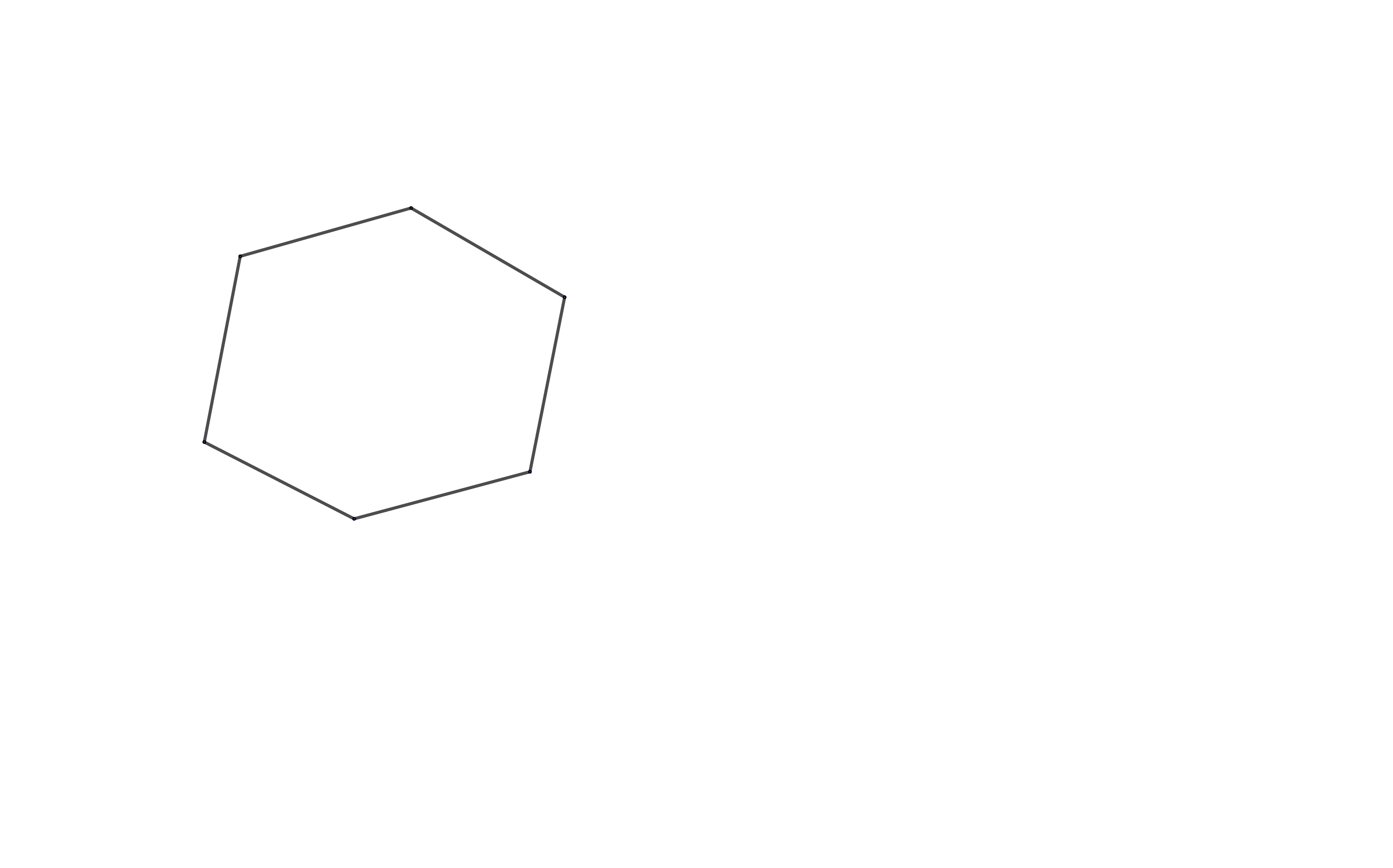 Što je opseg lika?
duljina ruba lika
zbroj duljina svih stranica koje omeđuju lik
mjerne jedinice: km, m, dm, cm, mm
Pretvaranje mjernih jedinica
Kad pretvaramo iz veće mjerne jedinice u manju, tada ___________. (množimo ili dijelimo?) 
Kad pretvaramo iz manje mjerne jedinice u veću, tada ________. (množimo ili dijelimo?)
množimo
dijelimo
Pretvorimo
520
5.2 m = ______ cm
- pretvaramo u manju mjernu jedinicu, znači množimo
- množimo s onoliko koliko metar ima centimetara
- znači množimo sa 100 (cm je 100 puta veći od m)
- kako množimo sa 100?
- decimalnu točku pomaknemo 2 mjesta UDESNO
Pretvorimo
0.326
- pretvaramo u veću mjernu jedinicu, znači dijelimo
0
326 m = ______ km
- dijelimo s onoliko koliko kilometar ima metara
- znači dijelimo s 1000 (m je 1000 puta manji od km)
- kako dijelimo s 1000?
- decimalnu točku pomaknemo 3 mjesta ULIJEVO
Pretvori
180
0.34
34
0
3.2
0.018
14.5
0
0
450.3
3
0.7
0
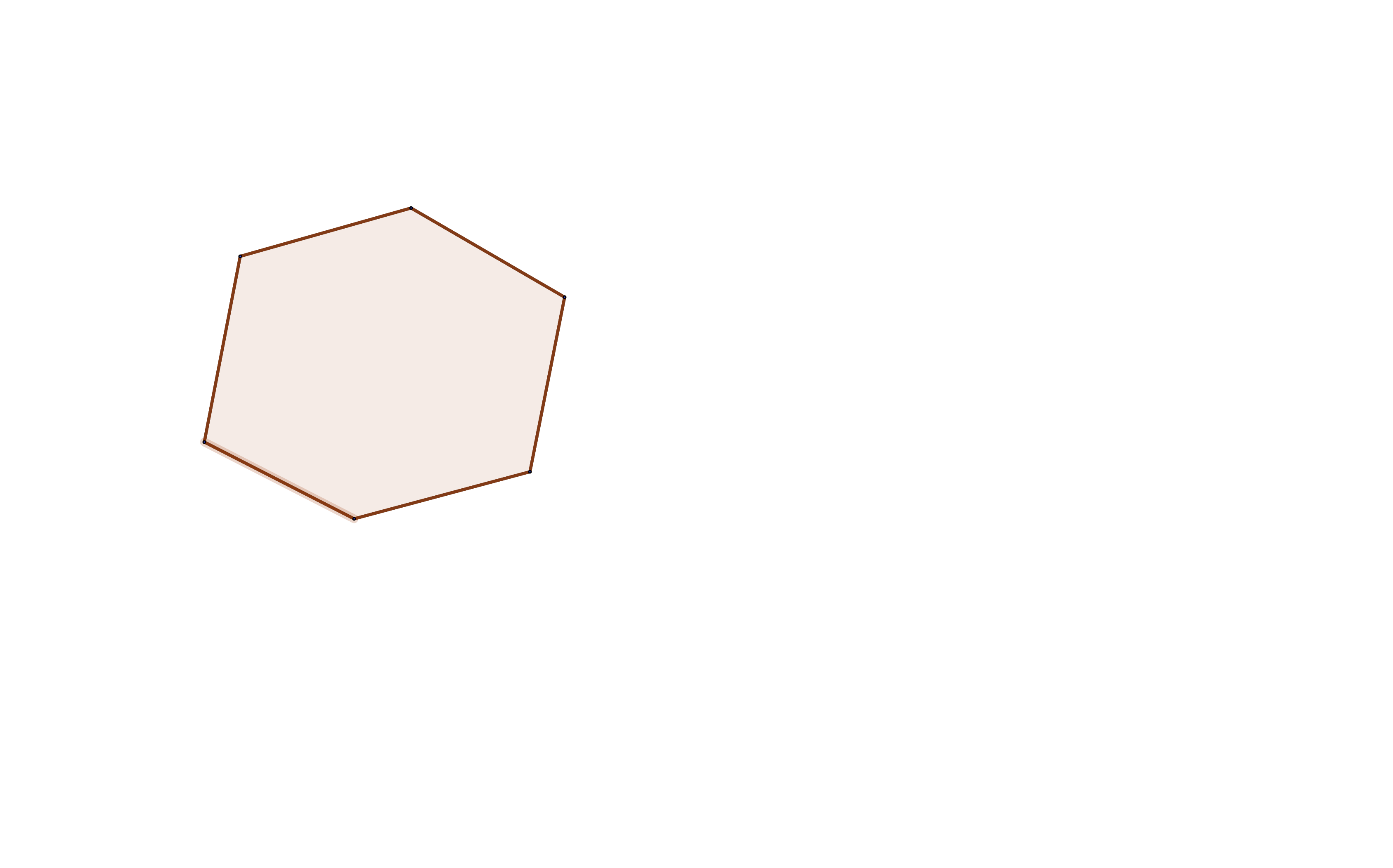 Što je površina lika?
veličina unutrašnjosti lika
broj koji kazuje koliko kvadratnih jedinica lik zauzima
mjerne jedinice: km2, m2, dm2, cm2, mm2
Pretvorimo
520
5.2 m2 = ____ dm2
- pretvaramo u manju mjernu jedinicu, znači množimo
- množimo s onoliko koliko metar kvadratni ima                     decimetara kvadratnih
- znači množimo sa 100 (m = 10 dm; m2 = 100 dm2)
- kako množimo sa 100?
- decimalnu točku pomaknemo 2 mjesta UDESNO
Pretvorimo
1.26
- pretvaramo u veću mjernu jedinicu, znači dijelimo
126 mm2 = ____ cm2
- dijelimo s onoliko koliko centimetar kvadratni  ima milimetara kvadratnih
- znači dijelimo s 100 (1cm = 10 mm, 1 cm2  = 100 mm2)
- kako dijelimo s 100?
- decimalnu točku pomaknemo 2 mjesta ULIJEVO
Pretvori
1800
0.34
0
180
0.32
90
0.135
0
0
800
0.07
4503
0
0
Odredimo opseg i površinu likovima u kvadratnoj mreži od 1 cm:
- odredimo opseg tako da izbrojimo koliko cm omeđuje lik
o = 20 cm
- odredimo površinu tako da izbrojimo koliko cm2 zauzima lik
MOŽEMO LI ODREDITI OPSEG ILI POVRŠINU NA NEKI DRUGI NAČIN?
p = 24 cm2
OPSEG I POVRŠINU MOŽEMO ODREDITI PREBROJAVANJEM ILI POMOĆU FORMULA
Formule za opseg i površinu             pravokutnika i kvadrata
a
b
a
a
o = 4a
o = 2a + 2b
p = a · b
p = a · a
Primjer1: Odredimo opseg i površinu pravokutnika čije su stranice duljine:
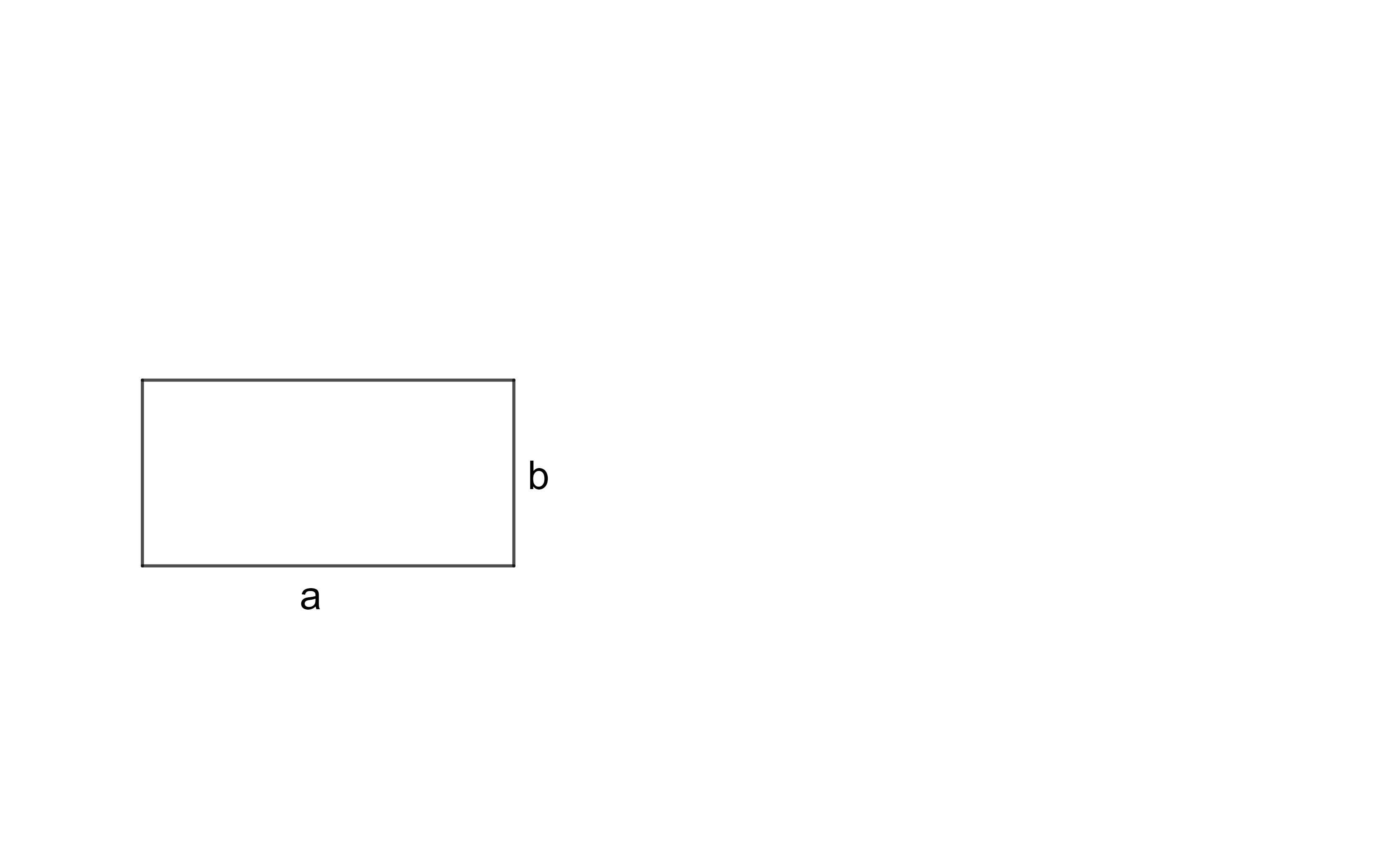 a = 4 cm
        b = 9 cm
        o, p = ?
p = a · b
p = 4 · 9
p = 36 cm2
o = 2a + 2b
o = 8 + 18
o = 26 cm
Primjer1: Odredimo opseg i površinu pravokutnika čije su stranice duljine:
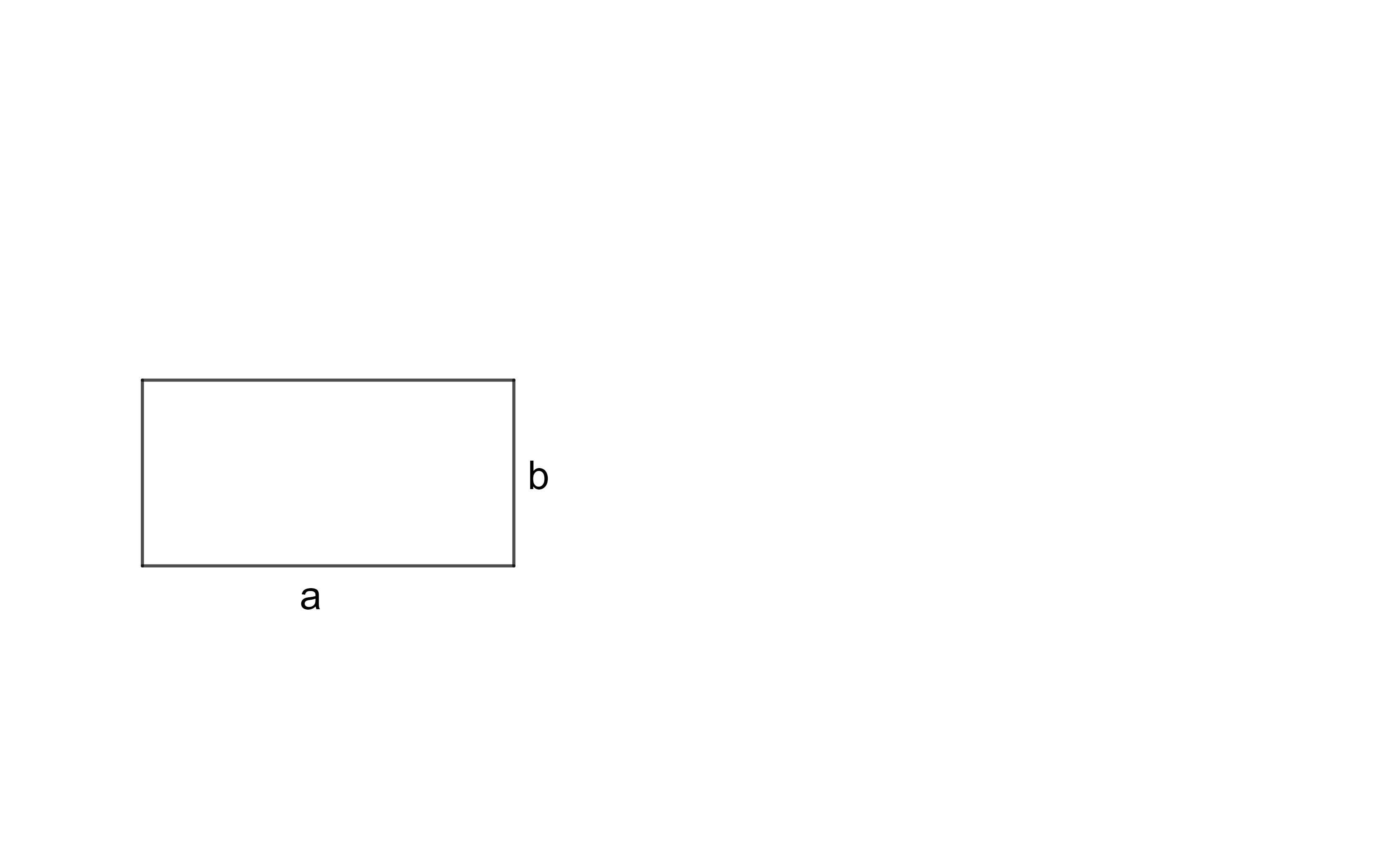 a = 4,7 cm
        b = 3,9 cm
        o, p = ?
p = a · b
p = 4,7 · 3,9
p =18,33 cm2
o = 2a + 2b
o = 9,4 + 7,8
o = 17,2 cm
4,7 · 3,9
  141
+ 423
  1833
Primjer1: Odredimo opseg i površinu pravokutnika čije su stranice duljine:
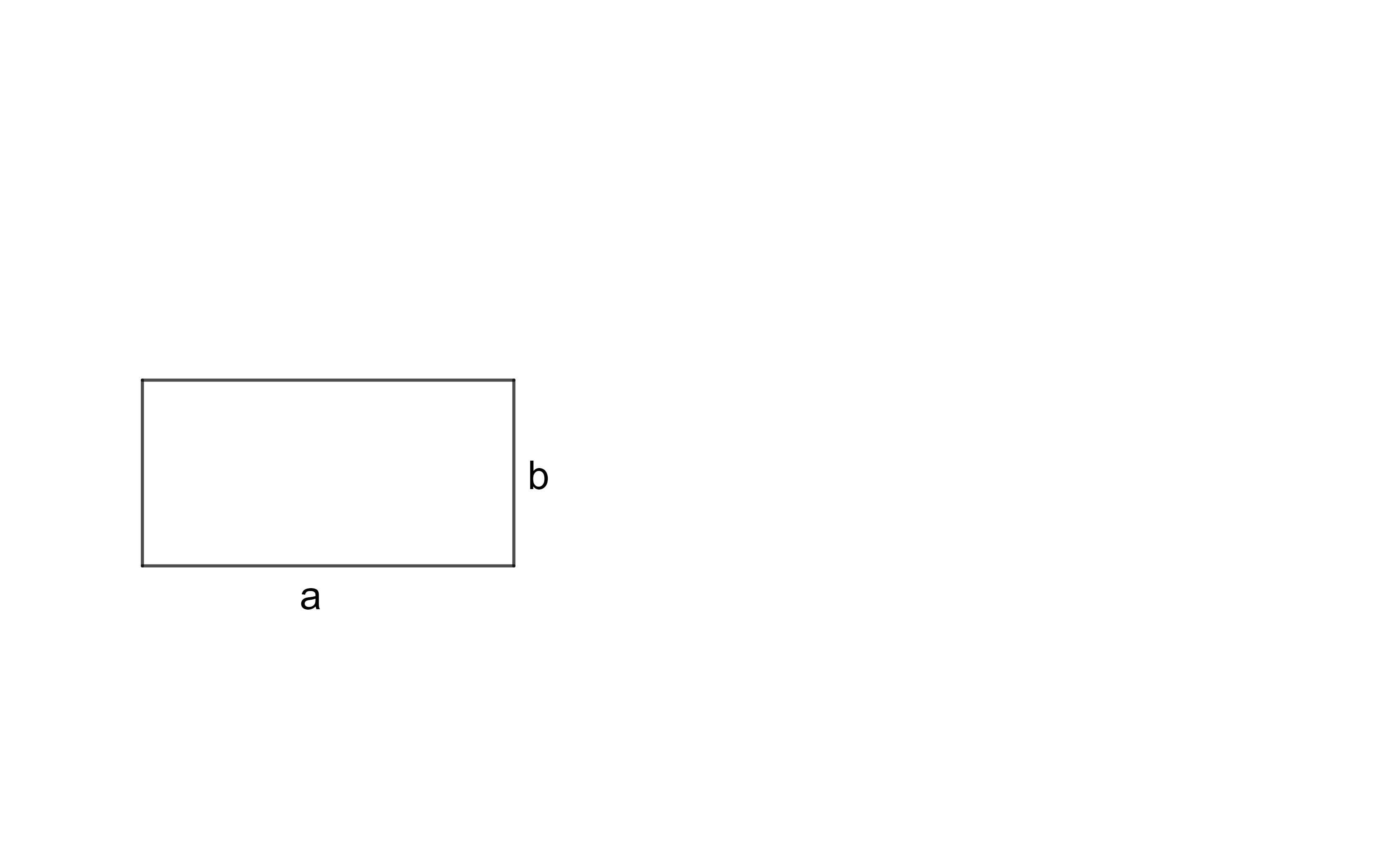 a = 0,53 dm
        b = 3 cm
        o, p = ?
= 5,3 cm
p = a · b
p = 5,3 · 3
p =15,9 cm2
o = 2a + 2b
o = 10,6 + 6
o = 16,6 cm
5,3 · 3
  159
Primjer1: Odredimo opseg i površinu pravokutnika čije su stranice duljine:
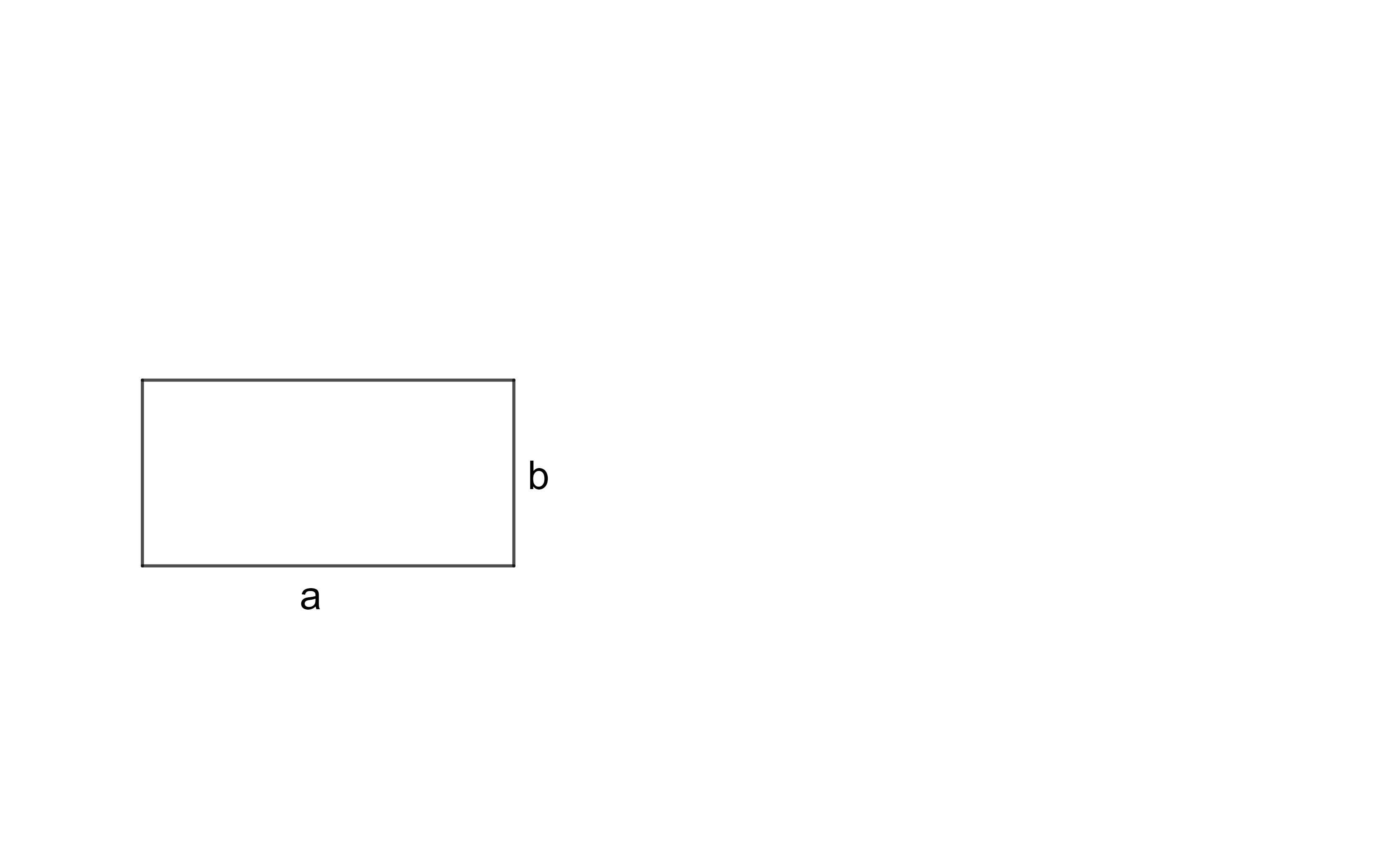 Primjer2: Odredimo opseg i površinu kvadrata čija je stranica duljine:
a = 6 m
        o, p = ?
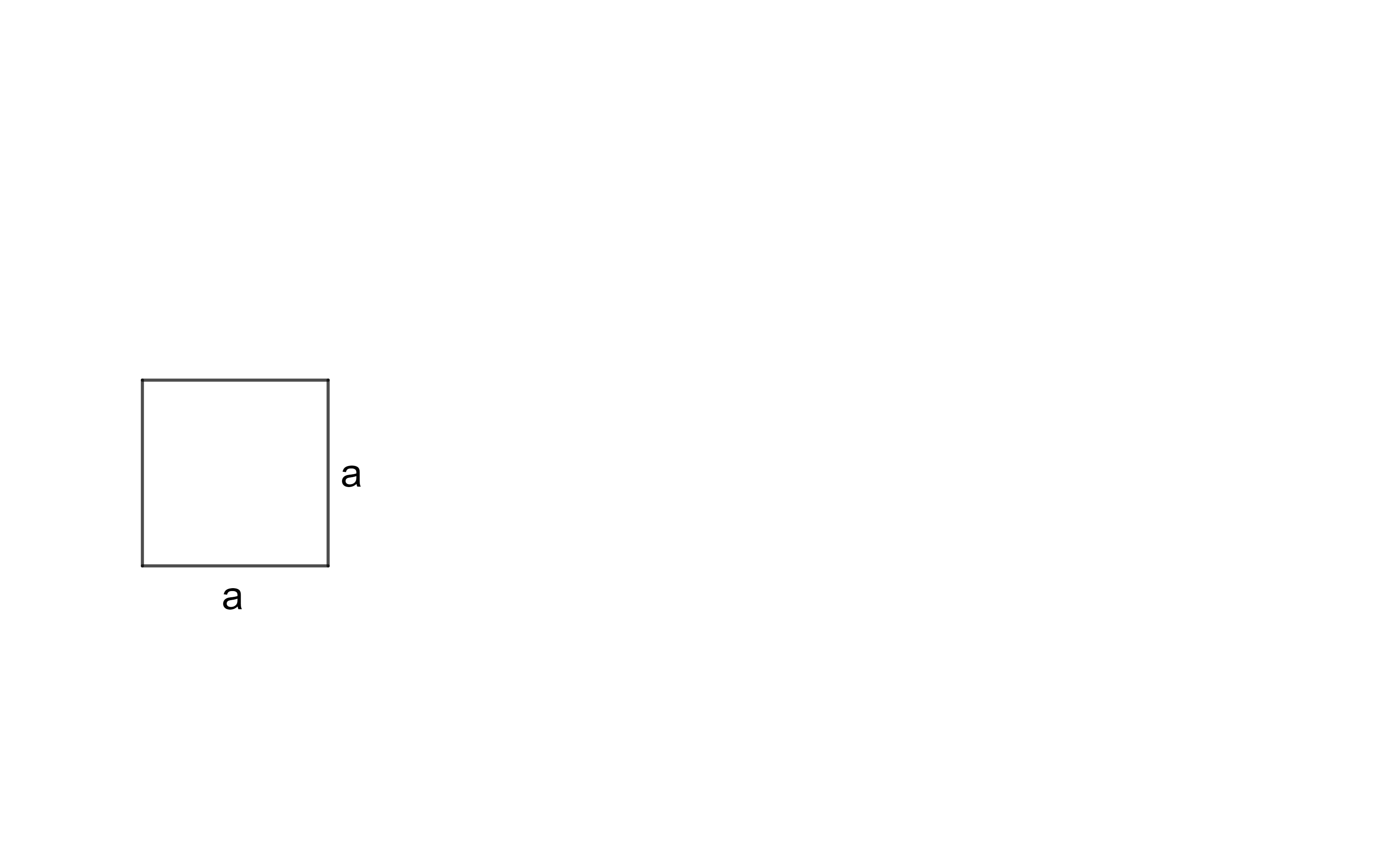 o = 4a
o = 24 m
p = a · a
p = 6 · 6
p = 36 m2
Primjer2: Odredimo opseg i površinu kvadrata čija je stranica duljine:
a = 5,7 cm
        o, p = ?
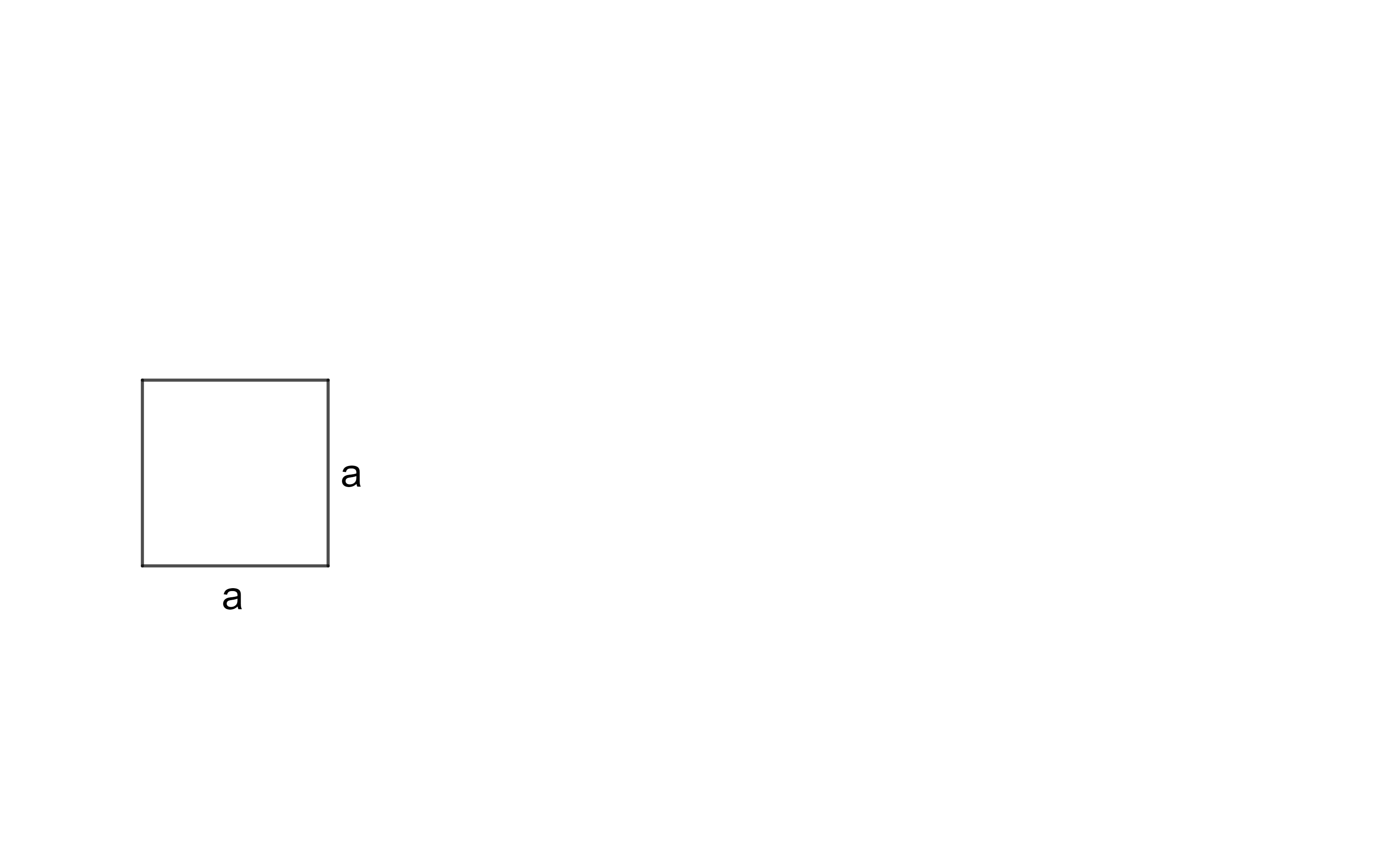 o = 4a
o = 22,8 cm
p = a · a
p = 5,7 · 5,7
p = 32,49 cm2
Primjer2: Odredimo opseg i površinu kvadrata čija je stranica duljine:
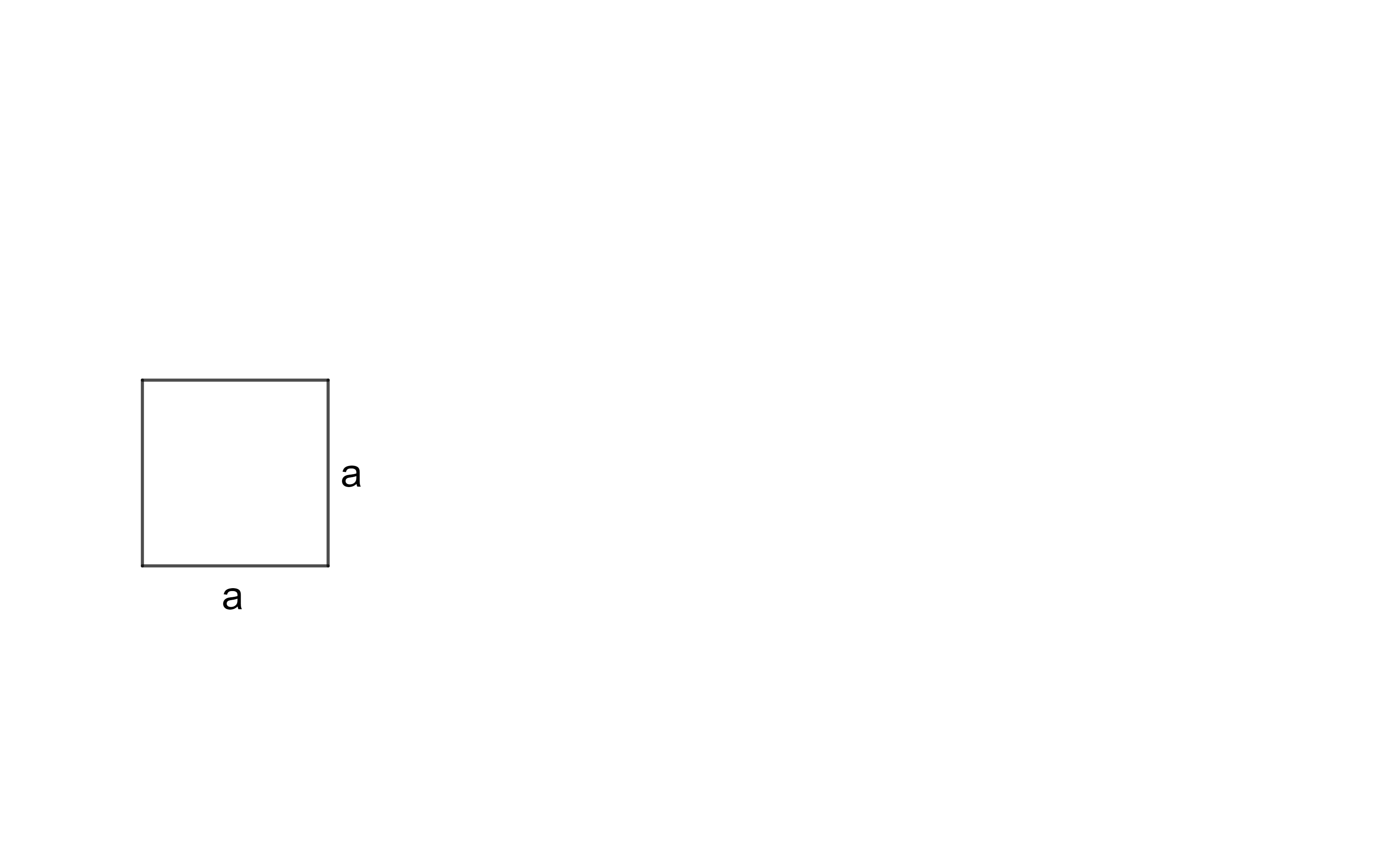 DZ (3 zadatka) – riješiti i provjeriti na kraju udžbenika, pretvaranje ćemo provjeriti u četvrtak:
zad: Pretvori:
a)17 cm = ____ dm  b)  3 m = ____ km  c) 5,5 cm = ____ mm  d) 0,07 m = ___ dm 
e)17 cm2 = __ dm2  f)  3 dm2 = __ mm2  g) 5,5 cm2 = ___ mm2  h) 0,07 m2 = ___ dm2 
zad: udžb., str., 127., zad: 77.
zad: udžb., str. 128., zad: 80.